Photosynthesis
Formula
6CO2 + 6H2O + light energy 			6O2 + C6H12O6
Light
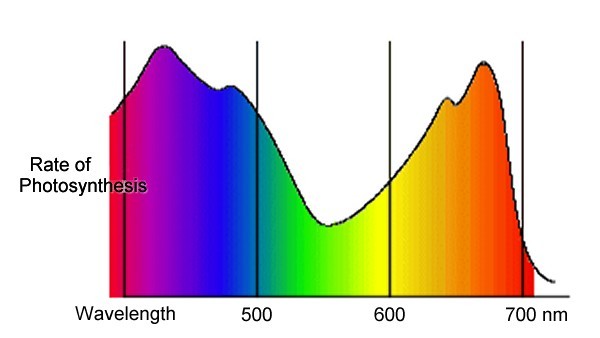 Where is photosynthesis?
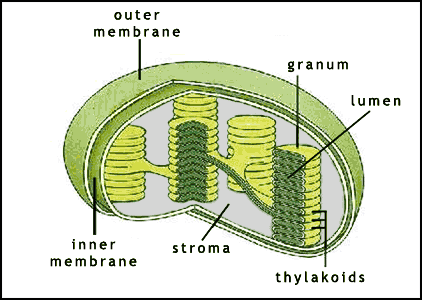 The Chloroplast
Structure and function
Chloroplast
Structure and function relationship
Chloroplasts absorb light 
Chloroplasts produce ATP by photophosphorylation
Chloroplast carry out  chemical reactions of the Calvin cycle
Two parts
Light Dependent
Light Independent
The light dependent reaction takes light energy and turns it into chemical energy that the cell can use
Reactants: Light energy + H2O + ADP + NADP +
Products: ATP + NADPH + O2
The light independent reaction uses the ATP and NADH produced to make glucose
Reactants: ATP + NADPH + CO2
Products: Glucose
Light Dependent Reaction
Photosystem II  
 Chlorophyll a
 Photolysis
PSII
H20 + light energy  H+  + O + e-
Primary electron acceptor
e-
PSII
H20 + light energy  H+  + O + e-
Electron transport chain
 Middle Carrier = cytochrome
Chemiosmosis
Phosphorylation
Primary electron acceptor
ADP
2e-
ATP
PSI
PSII
H20 + light energy  H+  + O + e-
Primary electron acceptor
ADP
2e-
ATP
PSI
PSII
H20 + light energy  H+  + O + e-
Primary electron acceptor
Primary electron acceptor
2e-
ADP
2e-
ATP
PSI
The void left by the electron leaving PS I  is filled by the de-energized electron from PSII
PSII
H20 + light energy  H+  + O + e-
Primary electron acceptor
Primary electron acceptor
2e-
NADPH
2e-
NADP+
ADP
2e-
ATP
PSI
ETC - ferredoxin
NADP reductase of the electrons from ferredoxin oxidized 
NADP+ reduced to NADPH
PSII
H20 + light energy  H+  + O + e-
Primary electron acceptor
Primary electron acceptor
2e-
NADPH
2e-
NADP+
ADP
2e-
ATP
PSI
PSII
H20 + light energy  H+  + O + e-
Chemiosmosis
Light independent
Summary:
Reactants: Light energy + H2O + ADP + NADP +
Products: ATP + NADPH + O2
Photosystem II makes ATP
Photosystem I makes NADPH
Light independent
Takes ATP and NADPH from the light dependent reaction
Main reactant is CO2
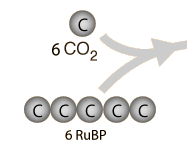 6 C unstable compound
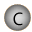 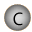 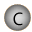 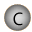 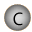 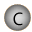 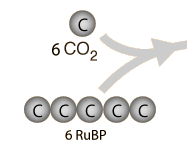 6 C unstable compound
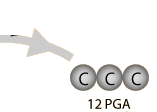 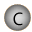 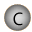 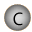 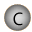 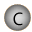 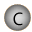 12 G3P
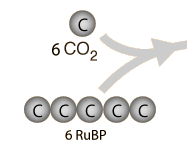 6 C unstable compound
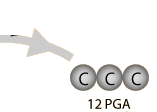 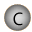 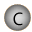 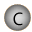 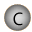 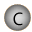 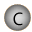 12 G3P
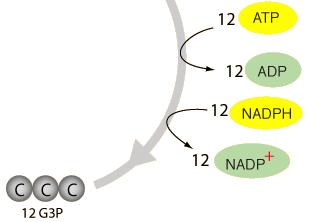 12 Triose phosphate
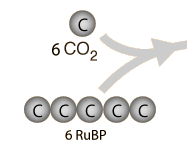 6 C unstable compound
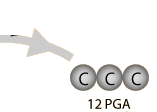 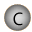 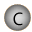 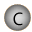 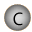 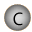 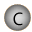 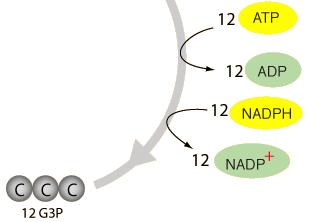 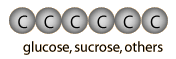 10 Triose phosphate
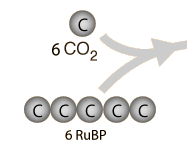 6 C unstable compound
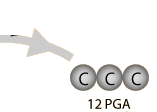 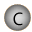 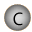 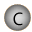 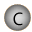 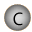 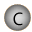 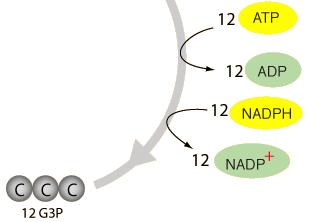 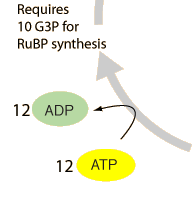 TP
6
6
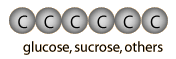 10 Triose phosphate
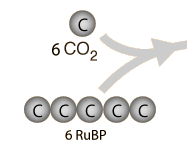 6 C unstable compound
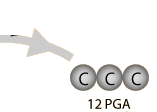 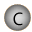 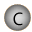 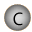 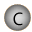 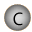 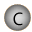 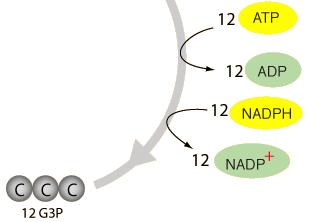 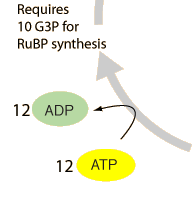 TP
6
6
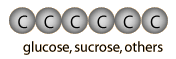 10 Triose phosphate
Chemiosmosis
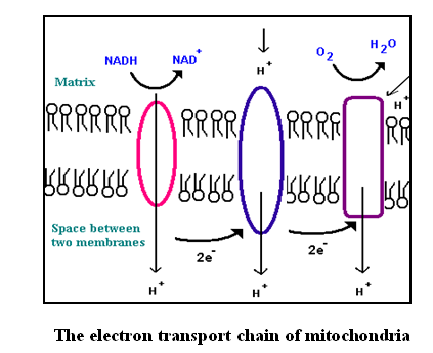